Human Resource Management
1
Human resource management (HRM) is the systematic acquisition, maintenance, utilisation and outplacement of work force to achieve organisational objectives. It has several functional areas like planning, training and development, performance management amongst others.
Source: Dessler (2006) Human Resource Management

The aim is to "get the right people doing the right things at the right time, right place & right working environment"
2
Human Resource Development
Contested scholarly definitions ... 
The part of human resource management that specifically deals with training and development of the health workforce. 
Organized learning activities arranged within an organization in order to improve performance and growth at personal, team, organizational levels and includes the systems & practices
3
Human Resources for Health
Human resources for health includes all categories of health care workers from specialists physicians/surgeons through to community health workers
Source: World Health Report (WHO 2010)
Human resources for health  management is the integrated use of policies, systems and management and leadership practices to plan for necessary staff and to recruit, motivate, develop, and maintain employees so that a health institution or organization can meet its goal
Source: USAID MSH e-handbook for Leaders and Managers (2010)
4
Public Health Workforce
The public health workforce includes those primarily involved in protecting and promoting the health of whole or specific populations (as distinct from activities directed to the care of individuals), irrespective of their organizational base.

The public health workforce is characterized by its diversity and its complexity and includes people from a wide range of occupational backgrounds – for example, physicians, nurses, health managers, occupational health and safety personnel, health economists, environmental health specialists, health promotion specialists and community development workers.
5
Human Resource Management
It consists of the following functional areas:
Planning, 
Recruitment, 
Selection and Placement,  
Human resource development & training including succession management
Performance Management 
Compensation, benefits and rewards
Safety and health (Employee wellness)
Employee and labor relations
Motivation and Retention 
Exit Management
6
The Human resource Wheel
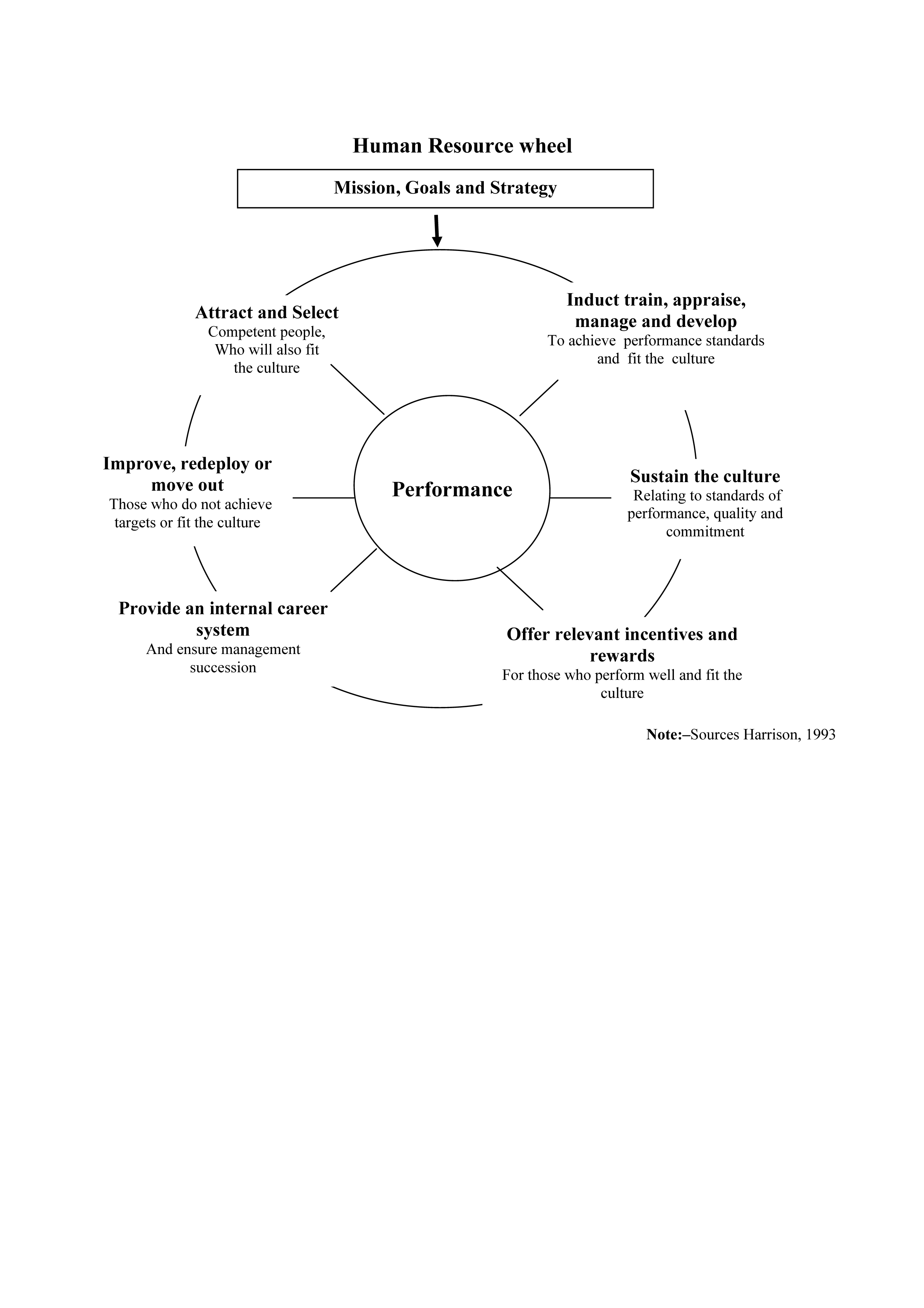 7
1) HRM-Planning
Human resource planning:  A systematic process of assessing human resource requirements to ensure that the required numbers of employees with the required skills are available when needed currently and in future. It involves forecasting demand and supply, setting goals and determining strategies
The process through which an organization ensures that it always has the proper number of employees with appropriate skills in the right jobs at the right time to achieve organization’s objectives.
8
HRM-Planning (Analysis)
It involves:
Job analysis  - determining skills duties & knowledge  required for job performance in the organization/ community

Staffing needs analysis- systematic reviewing human resource requirements to ensure that the required numbers of employees with the required skills and resources are available when needed.
9
2. HRM -(Recruitment)
Recruitment -  the process of inviting/ attracting qualified individuals and encouraging them to apply for job vacancy in the organization

The nature of the recruitment process is regulated and subject to employment law

Main forms of recruitment through advertising in newspapers, magazines, trade papers, internet and internal vacancy lists.
10
HRM – Recruitment cont..
The process involves: 

Job description – outline of the role of the job holder

Person specification – outline of the skills and qualities required of the post holder

Applicants may demonstrate their suitability through application form, letter, curriculum vitae (CV) or other methods such as lunch
11
3. HRM- (Selection and Placement)
Selection – process of choosing the right candidates 

i.e. process through which organization chooses, from a group of applicants, those individuals best suited both for open positions and the organization itself

A long process which begins with interview of applicants and ends with employment contract. 

Different organizations have different selection approaches
12
HRM-(Placement)
Placement of workers  is the act of offering the job to a finally selected candidate.

According to Pigors and Myres, placement has an experimental element, for its initial stages is termed as probation period, pending confirmation. 

But for most employees it is a decisive step and should consist in matching 
what the job demands (i.e. job requirement), 
what it imposes (working conditions) and 
what if offers (compensation).
13
4) Human Resource Development (HRD)
Deals not only with training & development of 
staff but also with career planning & development
activities and performance appraisal & counseling. 

HRD involves:
Orientation and Induction 
Training 
Development 
Career Planning and Pathing 
Career Counseling
14
4a. HRD: Orientation & Induction
A procedure for providing new employees with basic background information about the firm such as rules

New employee orientation effectively integrates the new employee into your organization and assists with retention, motivation, job satisfaction, and quickly enabling each individual to become contributing members of the work team.
15
4b. HRD:Training
Training- process of equipping learners with the needed skills, knowledge and attitude for the present job. 
Imparting skills for improving the performance of the current job
Constant upgrading of knowledge and skills to meet changing demands from the outside world, i.e. new technology
Training Methods
Coaching, Internships
On the job training (OJT), Job rotation
Any other?
16
Training process
Training needs assessment
Projections based on needs
Budgets
Administration – policies, guidelines, criteria
Monitoring and evaluation
17
4c. HRD: Development
Development- learning that goes beyond today’s current job needs, hence this includes training and education but goes beyond to target learning experiences which assist employees in personal life and growth
It  prepares employees for future work, increase capacities to perform in the current jobs and for future challenges
18
4d. HRD – CAREER PLANNING & PATHING
Career planning- an ongoing process whereby an individuals sets career goal and identify the means to achieve them
Career development-  formal approach used  by organization to ensure that people with proper qualification and experiences are available when needed
Career pathing- identifying career goals and means to achieve them. Career expectations of employees may differ significantly and therefore career paths should identify realistic options available within an organisation
19
4e. HRD: Succession Planning & Management
Succession planning is a systematic approach that recognizes that some jobs are the lifeblood of the organization and concrete plans must be in place on how they shall be filled to avoid a void when the current office bearer vacates
Process of identifying internal people with potential to fill these key positions
Ensures continuity and allows managers to better appreciate the capabilities and skills, experience, diversity, language skills and interest in learning of their employees
20
Why is planning key in HRH
The planning takes into account the fact that employees will not remain indefinitely in the service of the organization and provides a plan and process to deal with change that occur when employees leave

The emphasis is on employee development, so that the organization has a pool of qualified candidates who are willing to participate and contest for key positions or positions in key areas , if they become vacant
21
Why Succession Planning ?
Promote employee development
Refine corporate planning
Establish a talent pool
Identify highly talented individuals
Have right leaders prepared when needed
Important leadership positions identified
Strengthen individual advancement
22
5. Performance Management
Performance Management: It is a process of establishing shared understanding about what is to be achieved and an approach to managing and developing people in a way that increases probability that goals will be achieved in the long and shorter term and in the most efficient way
Performance appraisal or review a process whereby employees and teams are evaluated to determine how well they are performing their tasks and how to overcome their shortfalls. Assessment is based on agreed upon standards
23
6) Compensation & Benefits
Compensation –Covers all rewards that individual receive as a result of their employment and consequent expenditure of their efforts, time and energy in the organization. 

It consists of:
Pay/base/basic pay
Benefits
Non-financial rewards
Incentives
24
Compensation: types
i)	Pay/base/basic pay – the money that a person receives for performing a job e.g. salary/wages.
ii)	Benefits- additional financial reward other than base pay., e.g. paid vacations, medical insurance, sick leave/ Fringe benefits.
iii)	Non-financial rewards -any non- monetary reward such as enjoyment of work performed, e.g. flex time, effective tools and equipments etc.
iv)	Incentives- compensation given to employees for extra tasks, better performance or unique contribution ,e.g. over time pay, commissions.
     -These will inspire the staff to take up extra responsibilities, improve performance and have job satisfaction.
25
Role of compensation & rewards
An effective workforce strategy will address the core challenges of:
improving recruitment
improving the performance of the existing workforce 
Slowing the rate at which workers leave the health workforce 
 
	Incentives can play a role in all these areas by providing a means through which health systems can attract and retain essential and highly sought-after health care professionals
(WHO, 2006)
7) Safety & Health (wellness)
Safety – involves protecting employees from injuries caused by work related accidents or activities
Health – employees freedom from illness, mental physical , spiritual and their general well-being.

These can be achieved by providing medical cover, protective equipments, safety and health training.
27
8) Employees & labor relations
This consists of:

 Employees & management interaction. This must be cordial to boost the morale of the workers and consequently their productivity. It also covers relations among employees themselves.

Management hold the key to creating a conducive environment for such interaction to take root and flourish.
28
Labor relations
Labor Relations- recognition of union membership and the willingness by the management to resolve disputes through the union.

Employees should be given the freedom to join trade union and to participate actively and as stipulated by ILO.

Role of regulatory bodies in HRH management
29
9) Motivation and Retention
Motivation: Influencing people to do things willingly and enthusiastically
Motivation is driven by the desire to satisfy human needs
Retention: Maintaining employees within an organization
Maintain the best staff within the organisation, because the people feel it is a good place to work (motivation) and not because they don’t have anywhere else to go
30
Why retain employees?
Avoid recruitment and selection costs

Avoid loosing experienced workers

Avoid costs of retraining
31
Motivation and Retention of HRH
The following are the five questions that staff ask themselves about their work:
Am I being treated fairly? 
Do I know what I’m supposed to do?
How do I know how well I’m doing?
Who cares? 
Do I have a future in this organisation? 

Any other reasons for high staff turnover?
10) Separation & Exit Management:
Ten Means of exit from employment
Death; Resignation; Retirement; Dismissal
Downsizing/retrenchment
Retirement on health, public interest
Early retirement
In search of greener pastures
To undertake private assignments
Relocate to other regions
To undertake greater assignments in other sectors
Change of profession
Redundancy
33
Exit interviews
The exit interview is an important tool for HR and all employees who leave the service should voluntarily participate in an exit interview: 
Plan the interview carefully
Get to the point
Describe situation
Listen
Review all elements of severance pay
Identify the next step
What are some possible questions to ask?
Exit interviews …
Good Practice
At a personal interview, you can retrieve the objects loaned to the employee by the organisation; keys, badges, equipment, etc.

End the interview on a positive note.

Thank the employee for his/her years of service within the organisation

Tell him/her the information s/he has given will be very useful and wish the interviewee good luck for the future
Emerging practices in HRH
Task shifting and task sharing
Rationalisation of training
Inter-governmental contracts compensation for migration
Performance management 
Work place improvement
HRH strategic plans
WHO code of practice
Formal and incentivised Comm
unity Health Workers
Strengthening HRD units in devolved health systems
Creation of HRH observatories
Challenges to adequate compensation
COACHING,
Is training method in which a more experienced and skilled professional provides advice and guidance to employees regarding the work goals, performance and career trajectory.
As a HR professional it is important to identify the key skills required for a job role in a specific department.
Performance of individual employees has to be tracked in tandem with respective lead or head of department and coaching can be provided where needed.
37
Fundamentally the coaching procedure will be a business relationship between the coach and the employee.
Coaching interventions are necessary in today’s evolving business environment in terms of executive leadership and retention as well.
-the role of a human resource management professional is increasingly becoming strategic and forward thinking coaching is becoming  a tool for HR to increase employee retention and productivity .Being a non-directive process in itself an HR professional can coach any employee regardless of job specification or level of expertise.
38
COUNSELLING, 
The HR function is at the forefront when it comes to employee’s grievances and personal issues of employees.
The traditional role of the HR was perceived largely as a function that drives the recruitment and onboarding activities. But over period of time the role has evolved and HR professionals are often seen as workplace counsellors.  
-The counseling process is all about giving a safe platform to employees where they can talk about the issues that are not allowing them to perform to the best of their abilities and skills.
39
-Organizations are emphasizing on de-stressed employees in order to boost productivity.
-Counselling also helps employees to maintain a healthy work life balance 
in many cases human resource initiate an employee welfare team separately to ensure the counseling process takes place and organization runs smoothly.
40